FEISHum UNISA – LO DIY 

“MEMBANGUN KOMPETENSI MAHASISWA GUNA MELAKUKAN PENGAWASAN PELAYANAN PUBLIK”

Dr. Suryawan Raharjo, S.H., LL.M. 
(Ketua LO DIY)

Yogyakarta – 9 Juni 2021
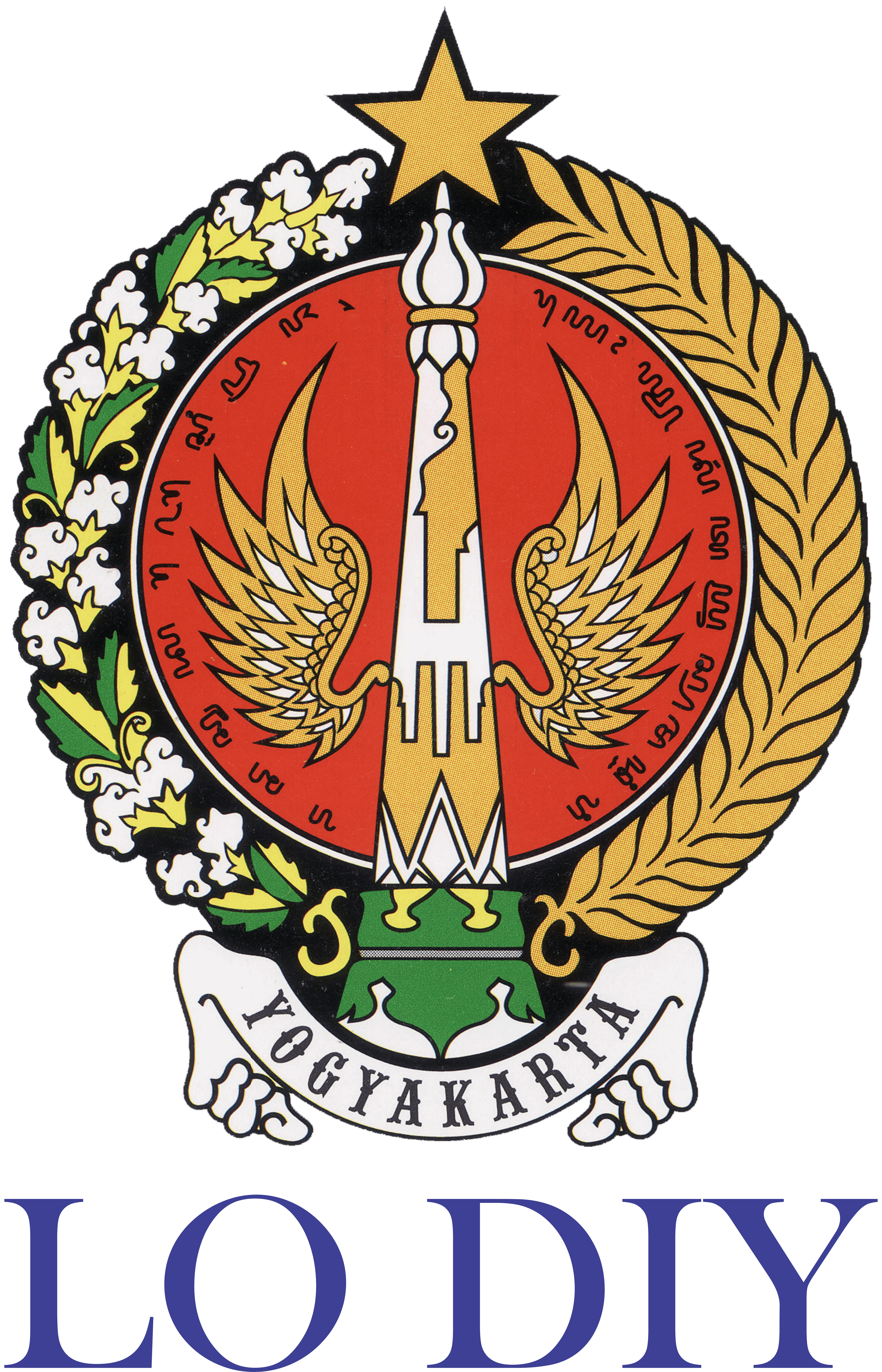 1. Lembaga Ombudsman Daerah Istimewa Yogyakarta (LO DIY)
LO DIY : Lembaga daerah yang bersifat independen untuk mengawasi penyelenggaraan pemerintah daerah & badan usaha, khususnya pada bidang pelayanan publik.
Dasar Hukum : Peraturan Gubernur DIY Nomor 69 Tahun 2014 tentang Tata Kelola dan Susunan Organisasi LO DIY sebagaimana diperbaharui dengan Peraturan Gubernur Nomor 28 Tahun 2019 tentang Perubahan Peraturan Gubernur DIY Nomor 69 Tahun 2014 tentang Tata Kelola dan Susunan Organisasi LO DIY.
2. METODE DALAM Pengawasan.
Ada nilai keperdulian ;
Mengetahui tata kelola / mekanisme ;
Berani karena memiliki bukti ;
Ada contoh / dapat dilakukan uji petik ;
Beretika & bertanggungjawab.
3. Melakukan Analisa Permasalahan.
Tuntas membaca kronologi permasalahan & cukup memahami latar belakang permasalahan ;
Cukup literasi terhadap : permasalahan yang sama / serupa & teori sebagai pisau analisis ;
Mampu bersikap obyektif & realistis ;
Bisa menterjemahkan kronologi permasalahan dalam beberapa sub tema ;
Mempunyai pertimbangan untuk mengarahkan penyelesaian permasalahan pada kebijaksanaan tertentu.
4. Melakukan Manajemen Konflik.
Memahamai siapa saja para pihak yang berkepentingan ;
Menjadi bagian dari problem solving, jangan sampai justru menjadi troublemaker ;
Mempunyai pengetahuan, literasi, sikap, tujuan serta keberanian yang mumpuni ;
Mempunyai kapasitas jaringan / relasi yang memadai ;
Kemampuan evaluasi diri & mengendalikan kebijakan yang menjadi lingkup kewenangan.
5. Kompetensi utama.
Kemampuan berbicara yang tegas, lugas & jelas ( public speaking ) ;
Analisa masalah ;
Cermat memahami skema permasalahan / kronologi ;
Memahami teori hukum yang umum & khusus ; 
Kemampuan sebagai mediator ;
Literasi ;
Beban psikologi yang stabil ;
Memiliki kapasitas jaringan / networking.
6. TUJUAN LO DIY
Mendorong  terwujudnya  penyelenggaraan  Pemda yang  baik  &  bersih serta bebas dari KKN, penyalahgunaan wewenang / jabatan & tindakan sewenang-wenang ; 
Membantu  setiap  warga  masyarakat  memperoleh  pelayanan  yang  baik,  berkualitas, professional &  proporsional  berdasarkan  asas  kepastian  hukum,  keadilan & persamaan dari Pemda ; 
Meningkatkan  mutu  penyelenggaraan  Pemda agar  setiap  warga  negara & penduduk memperoleh keadilan, rasa aman & kesejahteraan semakin baik ; 
Memfasilitasi  &  memberikan  mediasi  untuk  mendapatkan  perlindungan  hukum kepada setiap warga masyarakat untuk memperoleh pelayanan yang baik, berkualitas, profesional  &  proporsional  berdasarkan  asas  kepastian  hukum,  keadilan & persamaan dalam segala bidang dari penyelenggaraan Pemda ; 
Mendorong terwujudnya penyelenggaraan usaha yang baik & bersih ; 
Memfasiliasi  &  memberikan  mediasi  untuk  mendapatkan  perlindungan  hukum kepada setiap warga masyarakat untuk memperoleh pelayanan yang baik, berkualitas, profesional & proporsional dalam praktek usaha ; 
Mendorong terwujudnya etika usaha yang baik & berkelanjutan.
7. FUNGSI LO DIY
Sebagai lembaga pengawasan, mediasi pelayanan masyarakat terhadap penyelenggaraan pemerintahan daerah & praktik dunia usaha.
8. TUGAS LO DIY
Menyusun program kerja LO DIY ;
Menyebarluaskan pemahaman Tupoksi LO DIY ;
Melakukan koordinasi &/atau kerja sama dengan berbagai lembaga, baik pemerintah maupun badan usaha ;
Menerima & menindaklanjuti pengaduan dari masyarakat atas keputusan dan/atau tindakan penyelenggara Pemda & pengusaha dalam memberikan pelayanan kepada masyarakat yang dirasakan tidak adil, dikriminatif, tidak patut, merugikan / bertentangan dengan hukum ;
Menerima & menindaklanjuti pengaduan dari masyarakat atas dugaan penyimpanan dalam penyelenggaraan pemda & praktik dunia usaha ;
Atas prakarsa sendiri melakukan tindak lanjut terhadap dugaan penyimpangan dalam penyelenggaraan Pemda & praktik dunia usaha ;
Membangun jaringan kerja guna pencegahan penyimpangan dalam penyelenggaraan Pemda & praktik usaha ;
Membuat penelitian & review kebijakan atas persoalan-persoalan publik ;
Membuat laporan triwulanan & tahunan kepada Gubernur terhadap pelaksanaan tugas.
9. WEWENANG LO DIY
Meminta keterangan secara lisan &/atau tertulis kepada pihak Pelapor, Terlapor & atau pihak lain yang terkait dengan pengaduan yang disampaikan kepada LO DIY ;
Melakukan klarifikasi terhadap pihak Pelapor, Terlapor &/atau pihak lain yang terkait untuk mendapatkan kebenaran isi pengaduan ;
Meminta keterangan secara lisan &/atau tertulis kepada Pemda berkaitan dengan adanya dugaan penyimpangan terhadap asas-asas Pemda yang bersih & benar dari KKN, penyalahgunaan kekuasaan / jabatan & tindakan sewenang-wenang, sesuai dengan peraturan perundang-undangan dengan tetap menjunjung tinggi asas praduga tak bersalah ;
Meminta keterangan secara lisan &/atau tertulis kepada pengusaha berkaitan dengan adanya dugaan penyimpangan dalam praktik usaha ;
Membuat rekomendasi kepada pihak Pelapor & pihak Terlapor dalam rangka penyelesaian masalah antara kedua belah pihak ;
Menyampaikan rekomendasi kepada pihak Pelapor & Terlapor serta pihak-pihak lain yang terkait dalam rangka memfasilitasi penyelesaian masalah ;
Menyampaikan tembusan rekomendasi kepada Gubernur melalui Biro Hukum Setda. DIY ;
Bila perlu dapat mengumumkan atau mempublikasikan hasil rekomendasi untuk diketahui masyarakat, sepanjang ada persetujuan dari Pelapor, Terlapor, maupun Gubernur melalui Biro Hukum Setda. DIY .
10. PENGELOLAAN PENGADUAN
Pelapor dapat menyampaikan Pengaduan / Informasi ke LO DIY.
Pengaduan / Informasi dapat ditindaklanjuti dengan syarat : adanya bukti dugaan penyimpangan yang dilakukan oleh Terlapor ; atas peristiwa tindakan / keputusan Terlapor dalam tenggang waktu 2 tahun ; laporan memuat identitas Pelapor & Terlapor ; uraian dugaan penyimpangan ; alat bukti. 
Laporan dapat dikuasakan sesuai ketentuan. 
Pelapor dapat meminta identitasnya untuk dirahasiakan.
Tidak dipungut biaya / imbalan apapun.
Tindakan LO DIY dapat berupa : Klarifikasi, Investigasi, Mediasi & Koordinasi.
LO DIY “berhak” mengundang Pelapor, Terlapor & pihak terkait.
Pelapor, Terlapor & pihak terkait “wajib” hadir memenuhi undangan LO DIY.
11. HASIL AKHIR PENGADUAN KEPADA LO DIY
Rekomendasi  
Laporan Penyelesaian Kasus (LPK)
12. KOMUNIKASI :
Alamat LO DIY : Jln. Tentara Zeni Pelajar No. 1-A Pingit Kidul Jetis Kota Yogyakarta Daerah Istimewa Yogyakarta (55231)
Telp Kantor : (0274) 554989
Fax. : (0274) 556453
Telp. / SMS / Whatapps : 081227790008
Website : www.lo-diy.or.id  
Twitter : ombudsmanjogja
Instagram : lembagaombudsmandiy  
Facebook : sekretariat ombudsman diy